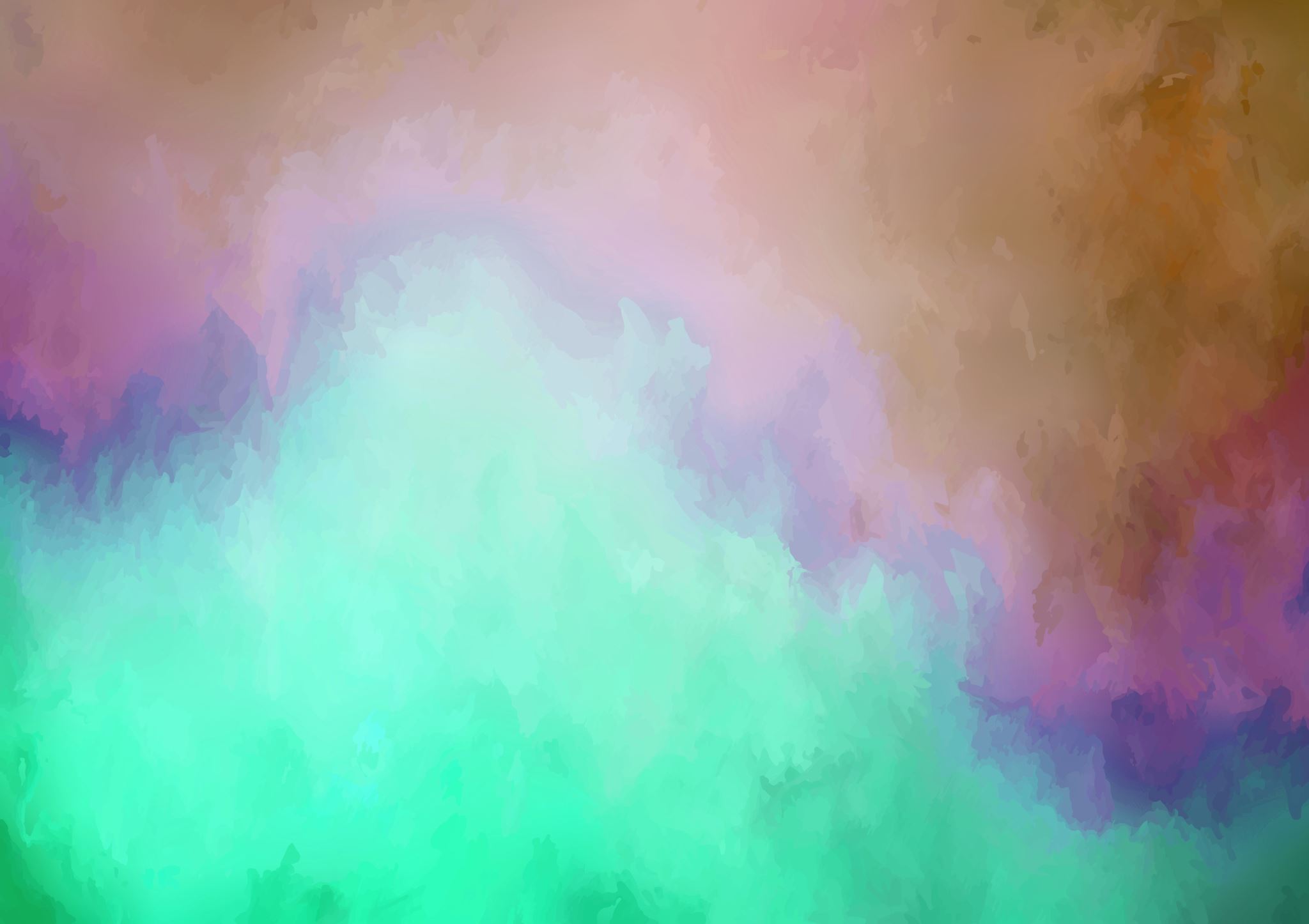 Little Fighter
1.  Alone at on the see
2a. Fighter for peace
2b. Without weapon on your hand 
3. White Lion
4. Rainbow Warrior
5. Green peace
6. explosion de Rainbow Warrior
7.  Service secret Français
8. France
9.  Mort d'un Photographe
10. Nouvelle -Zélande